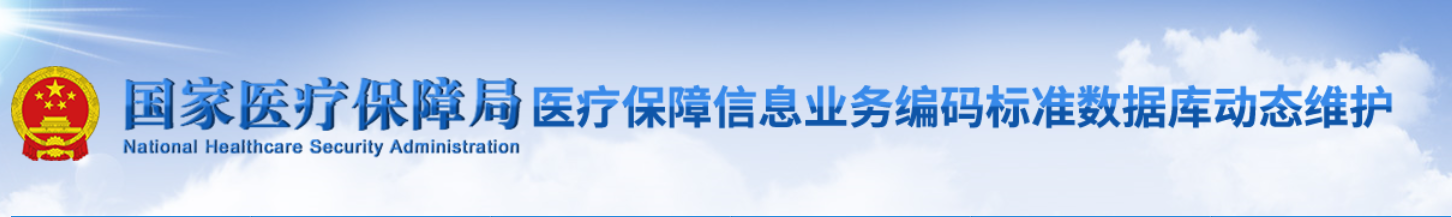 定点医疗机构、零售药店信息维护培训
云南省医保基金运行监测评估中心
2020年1月20日
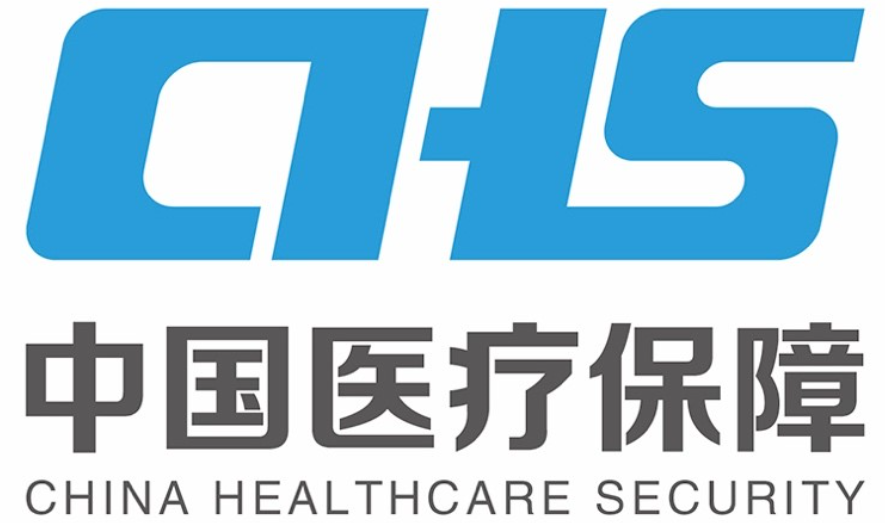 培训内容
一、工作目标
 
二、维护内容
 
三、操作流程
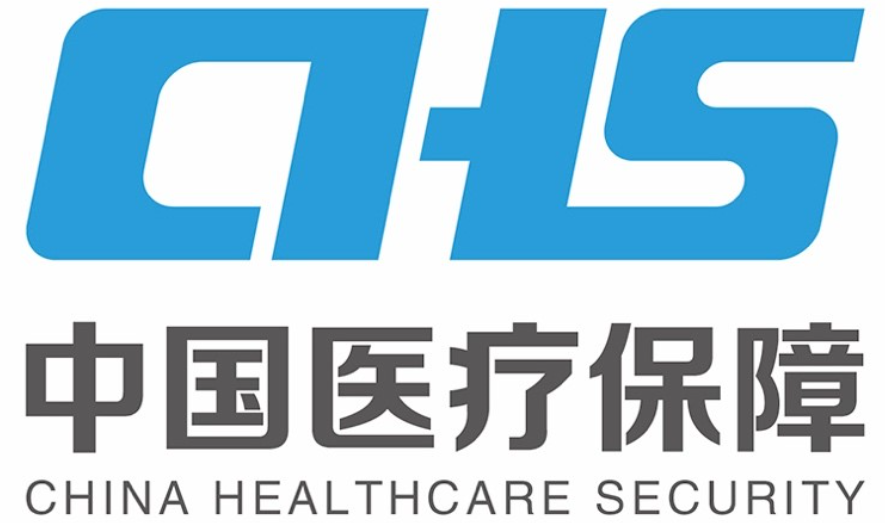 工作目标
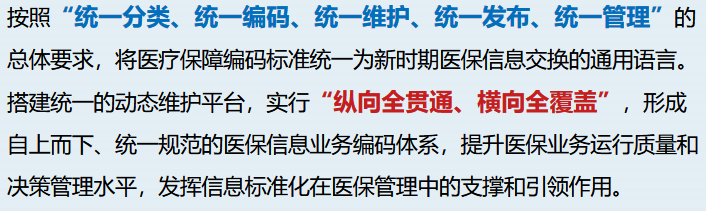 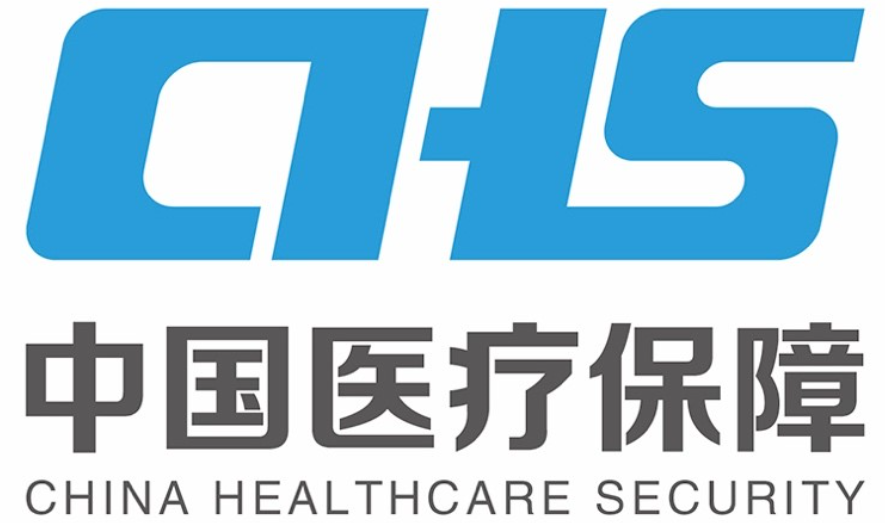 国家医保局： http://code.nhsa.gov.cn:8000
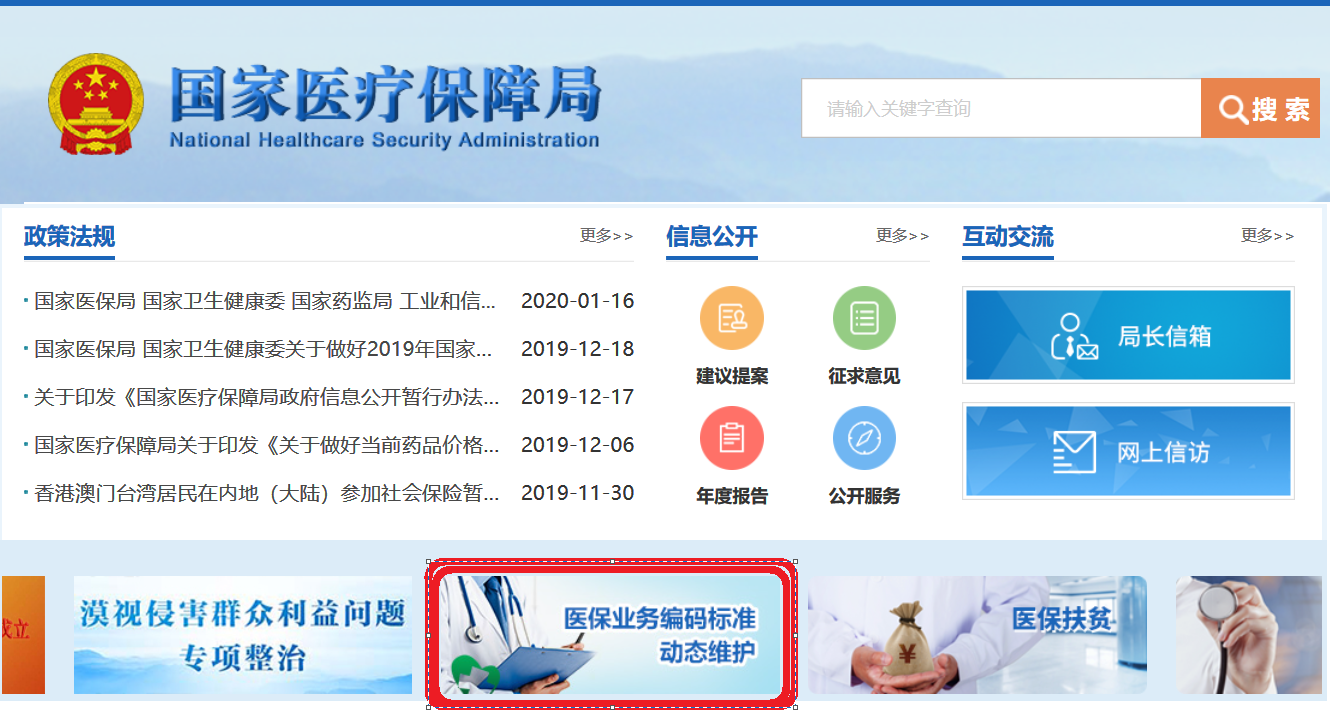 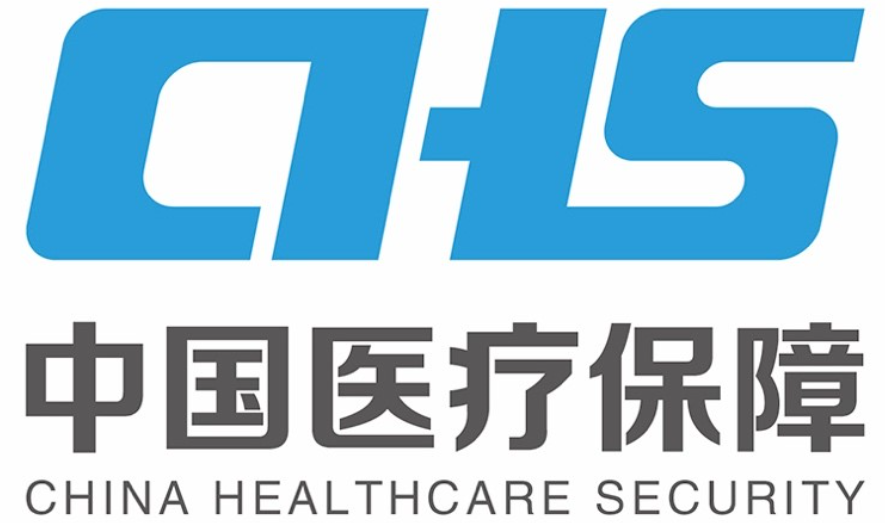 15项信息业务编码
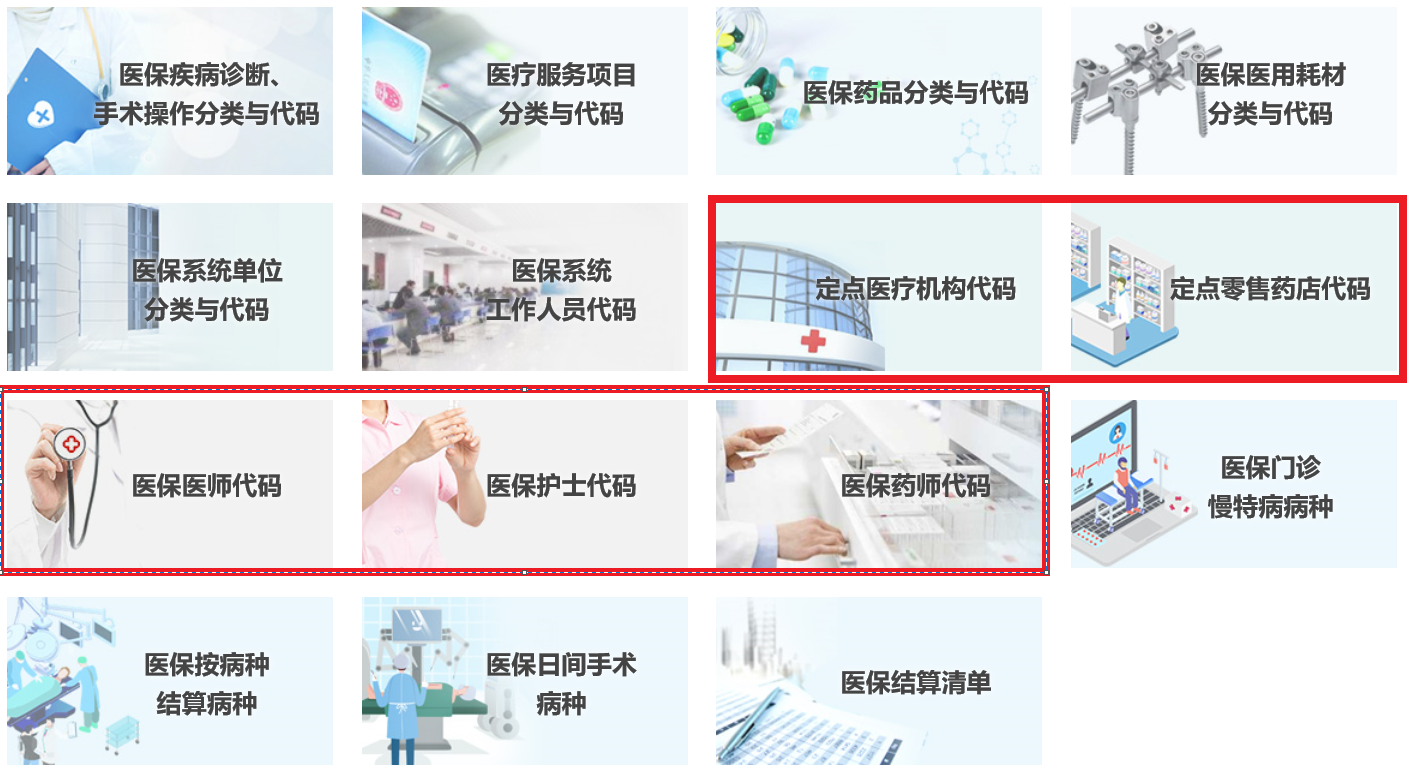 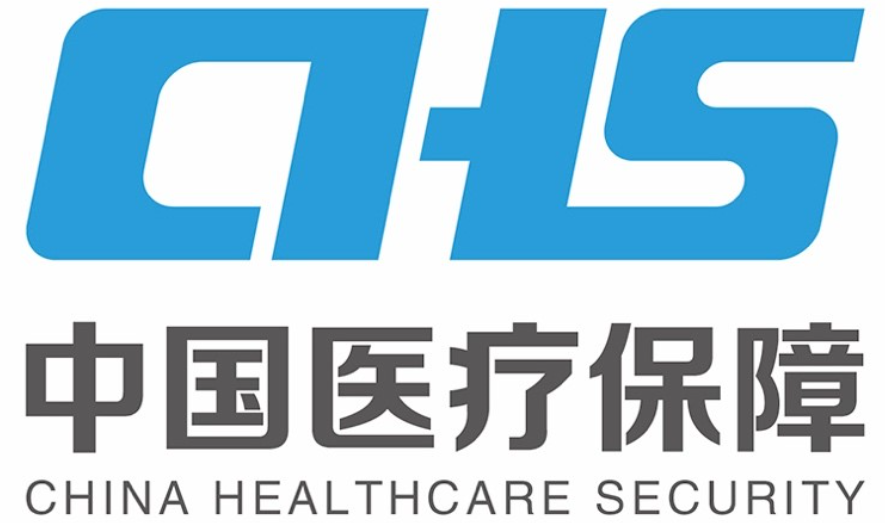 维护流程
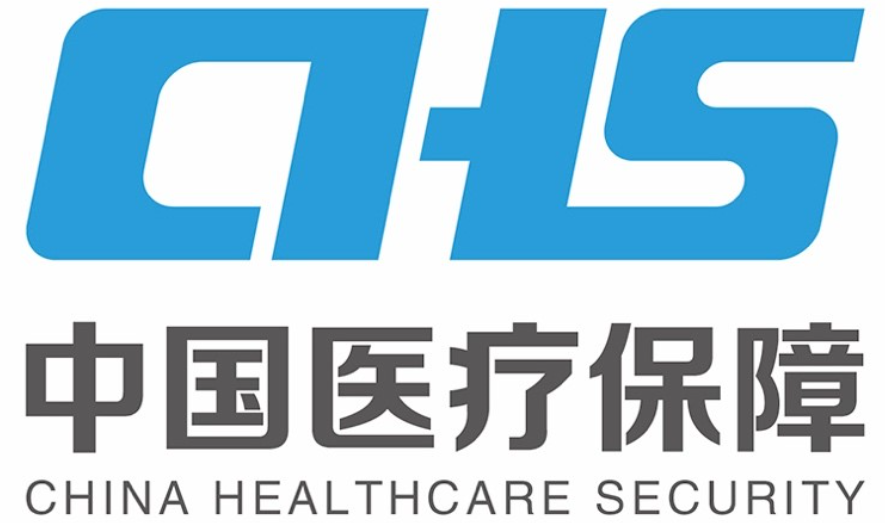 主要维护的信息内容
信息维护人员角色
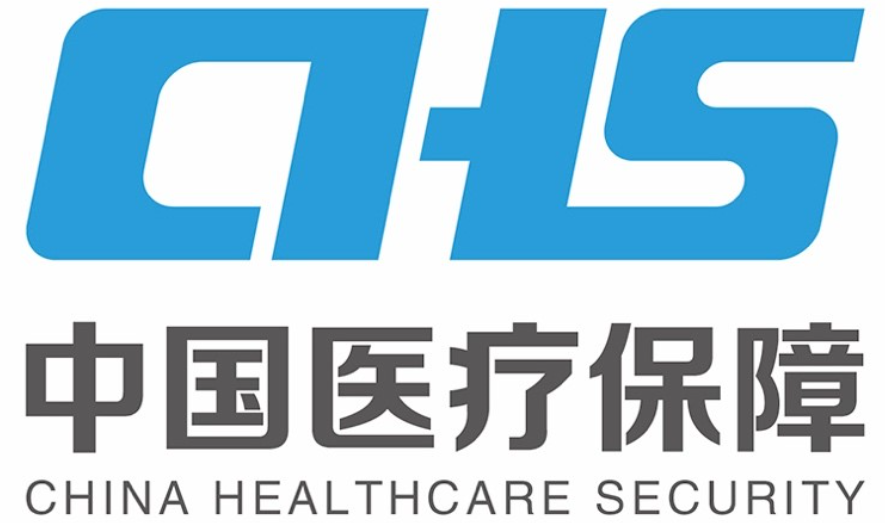 操作培训
零售药店信息维护操作

医疗机构信息维护操作

医保部门维护操作

医保部门审核操作
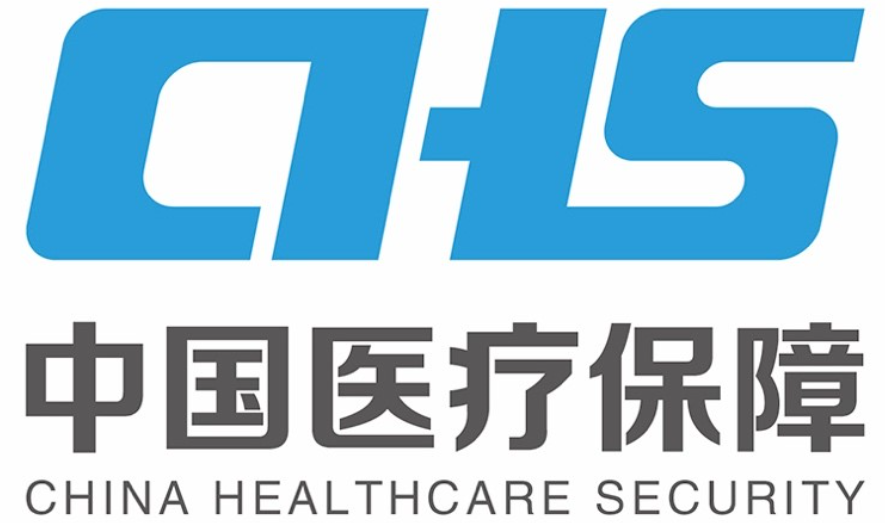 步骤1：注册维护人员
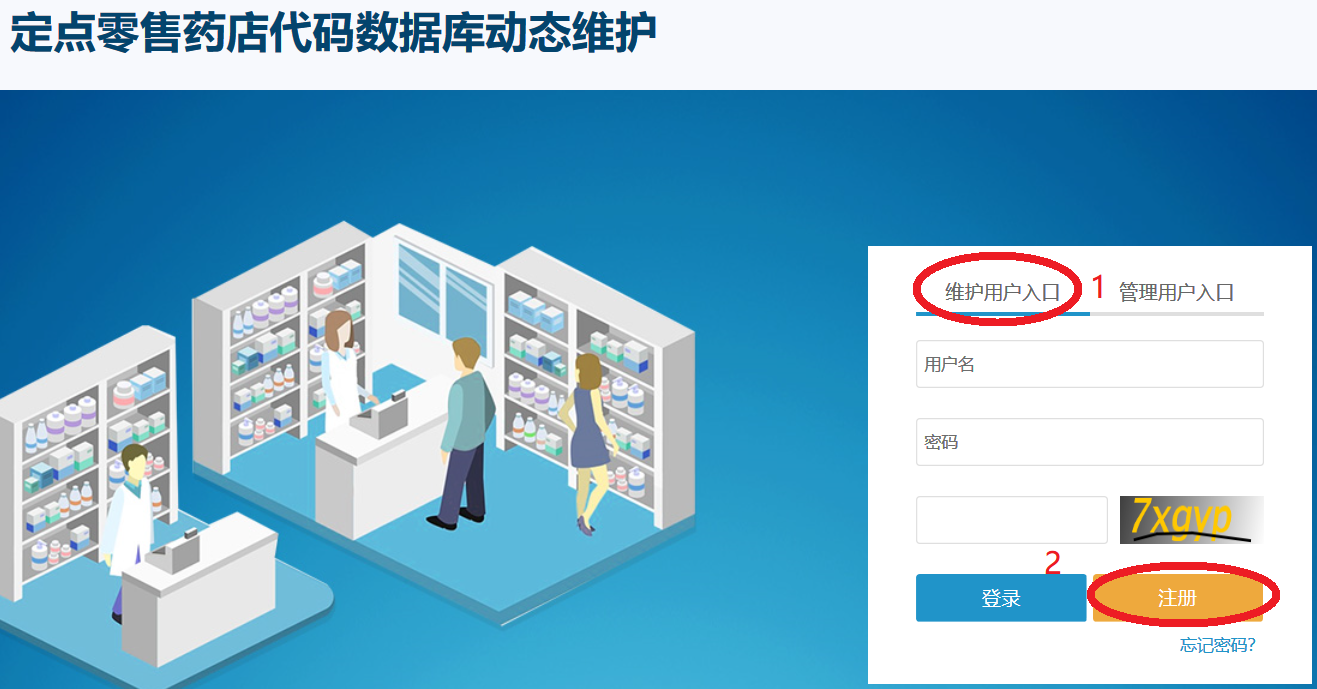 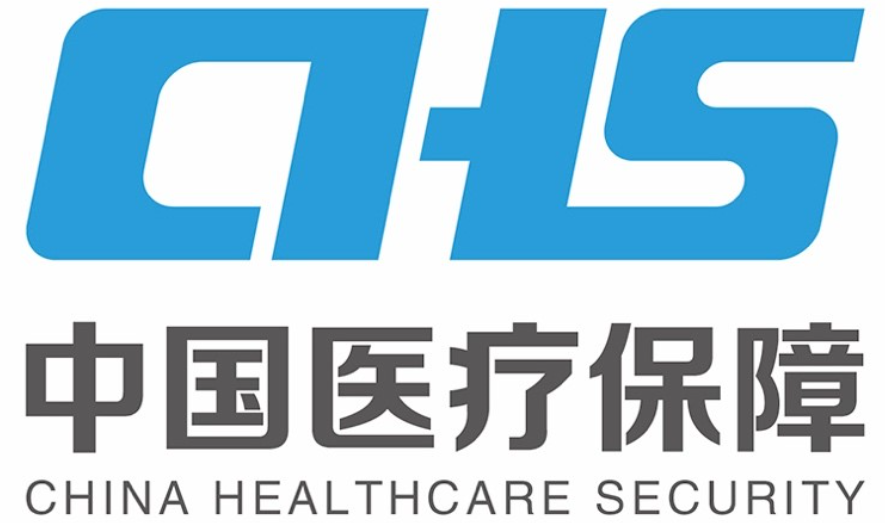 注册需要准备材料：pdf版身份证扫描件
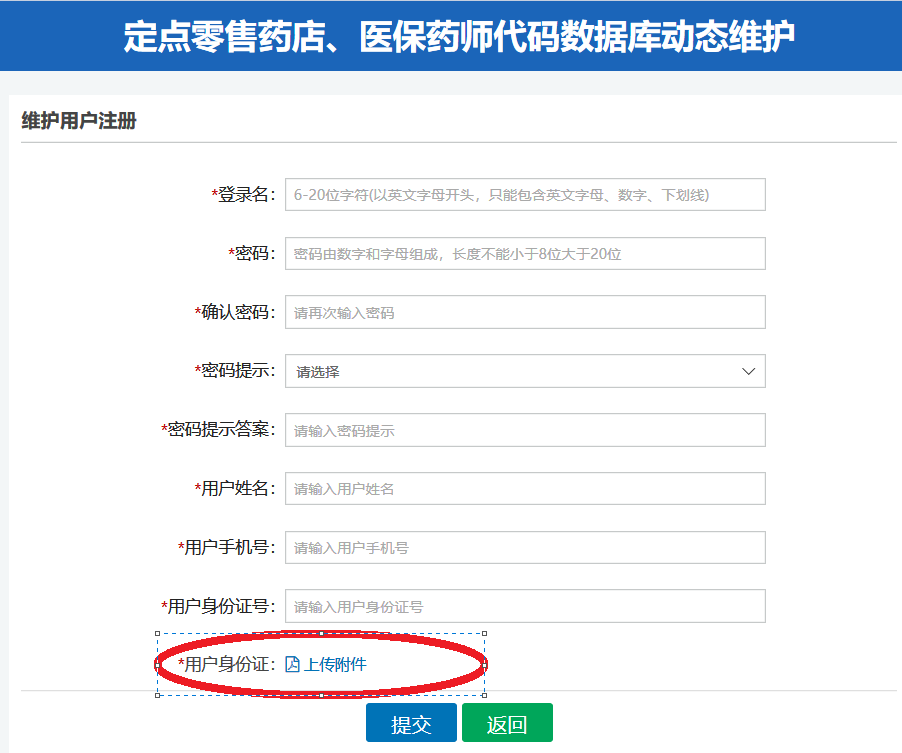 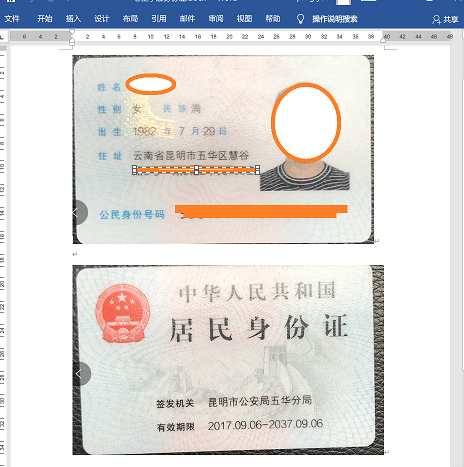 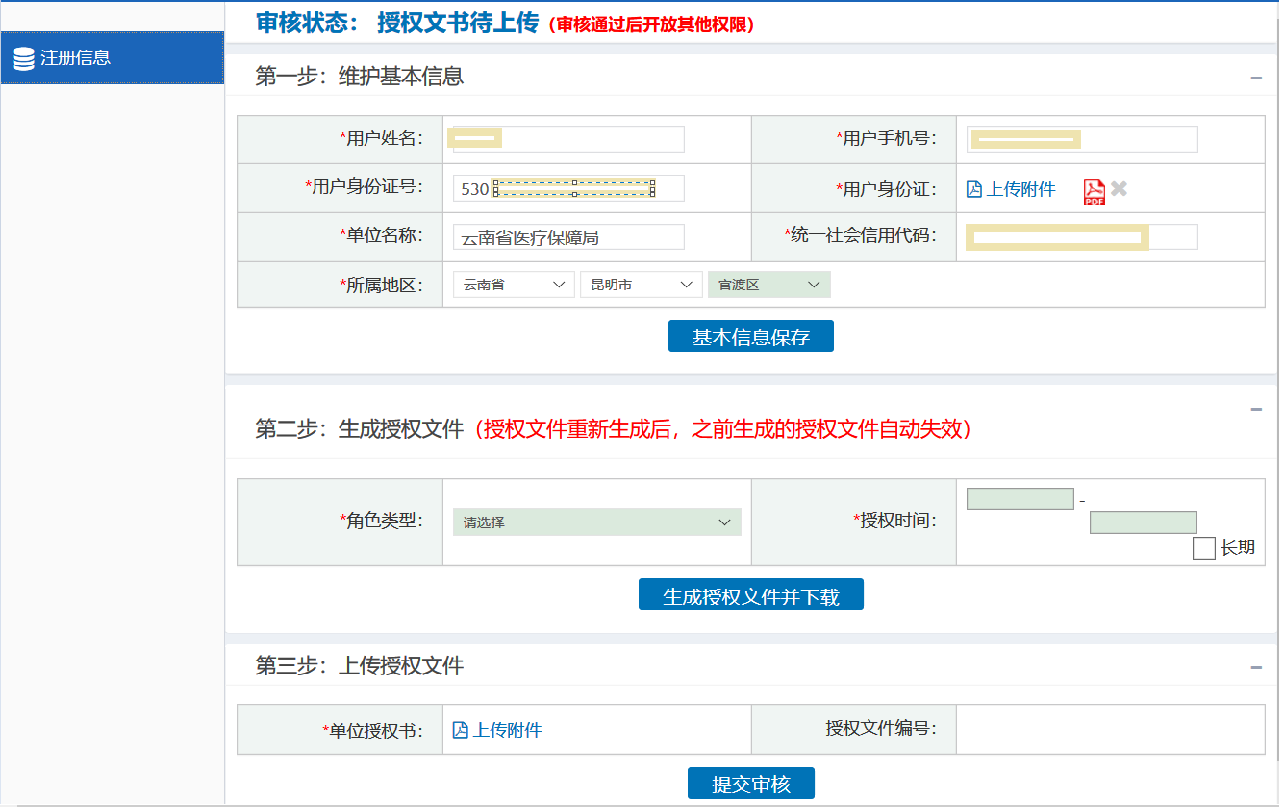 步骤二：               授权
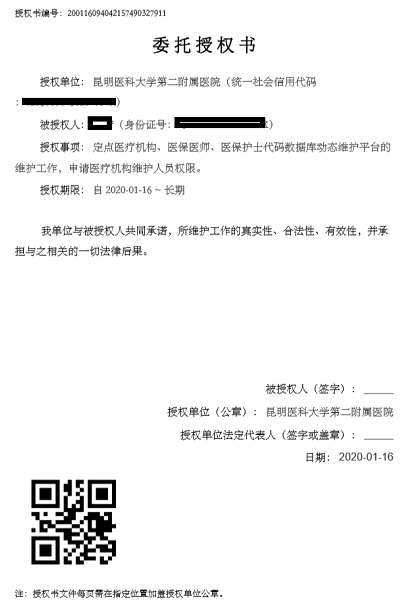 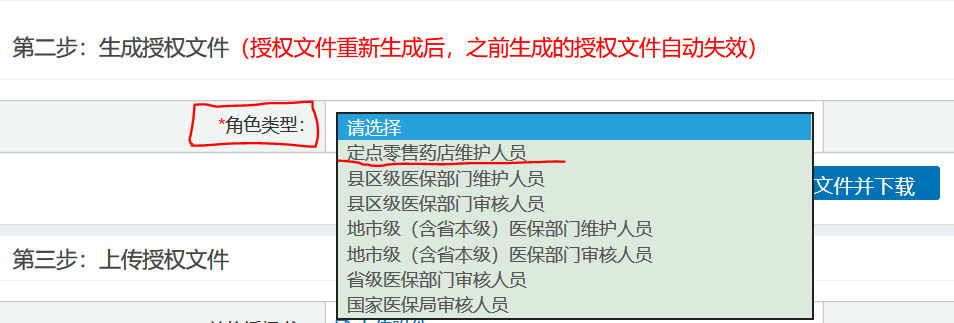 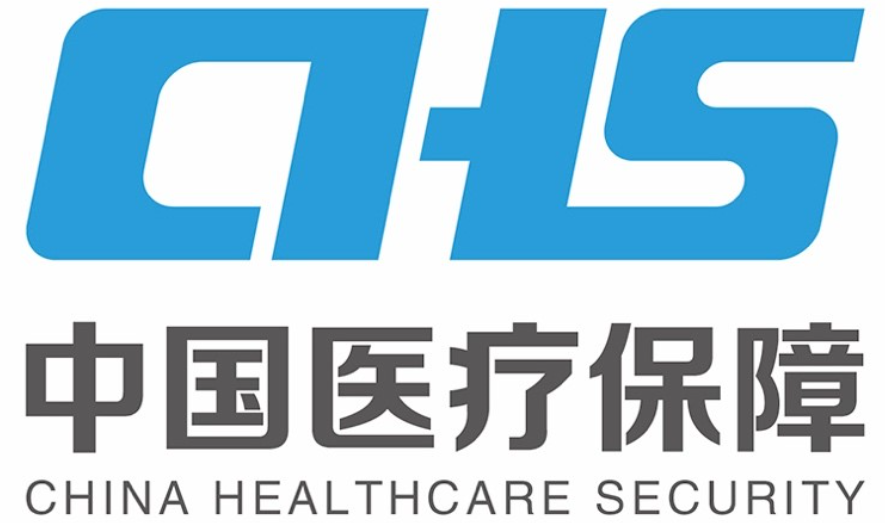 授权成功
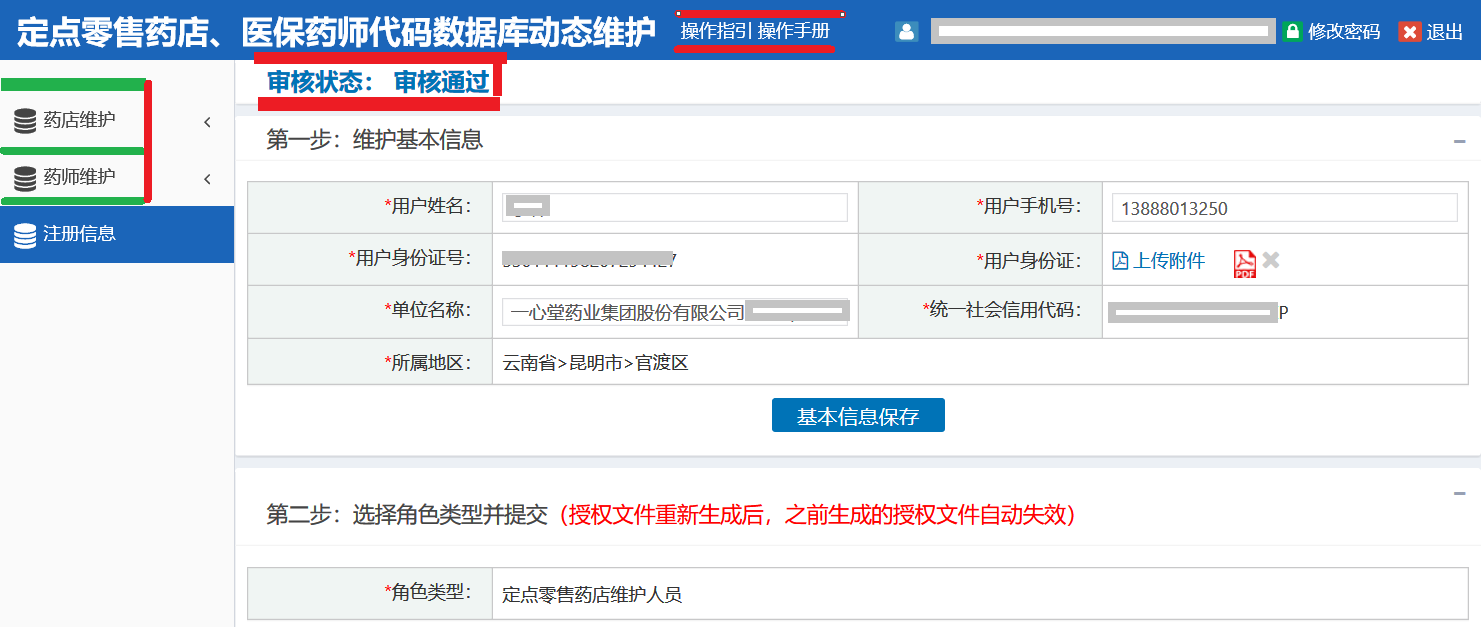 零售药店信息维护
需要维护2项信息

 1.药店基本信息

 2.药师人员信息
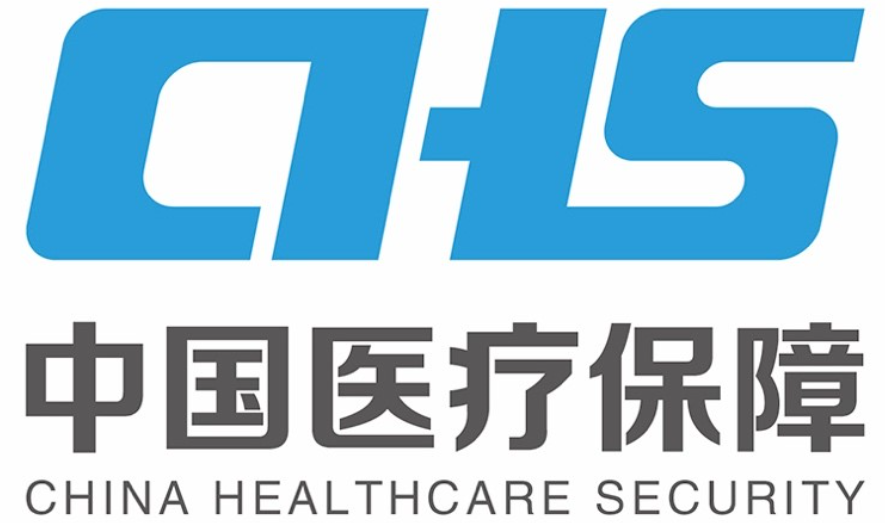 维护药店信息
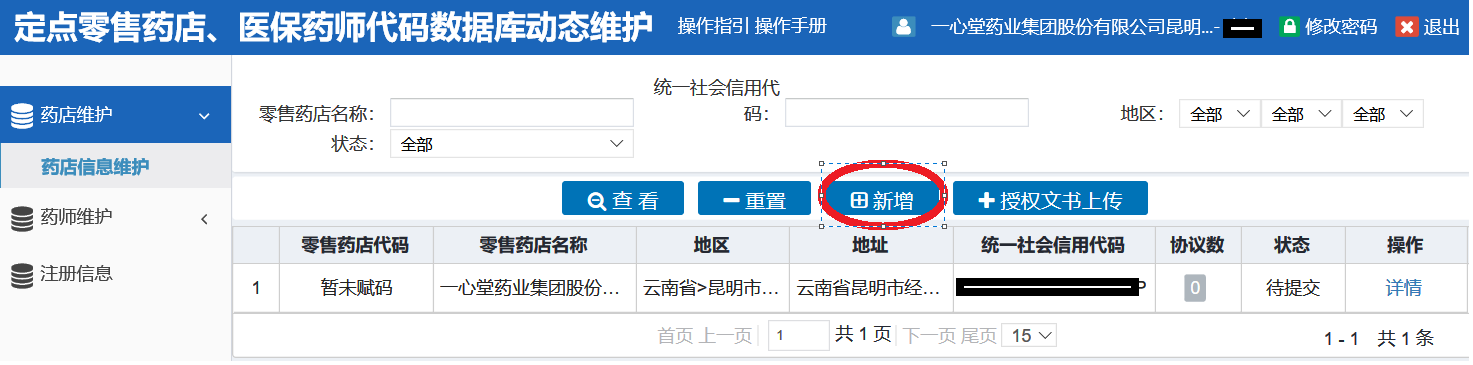 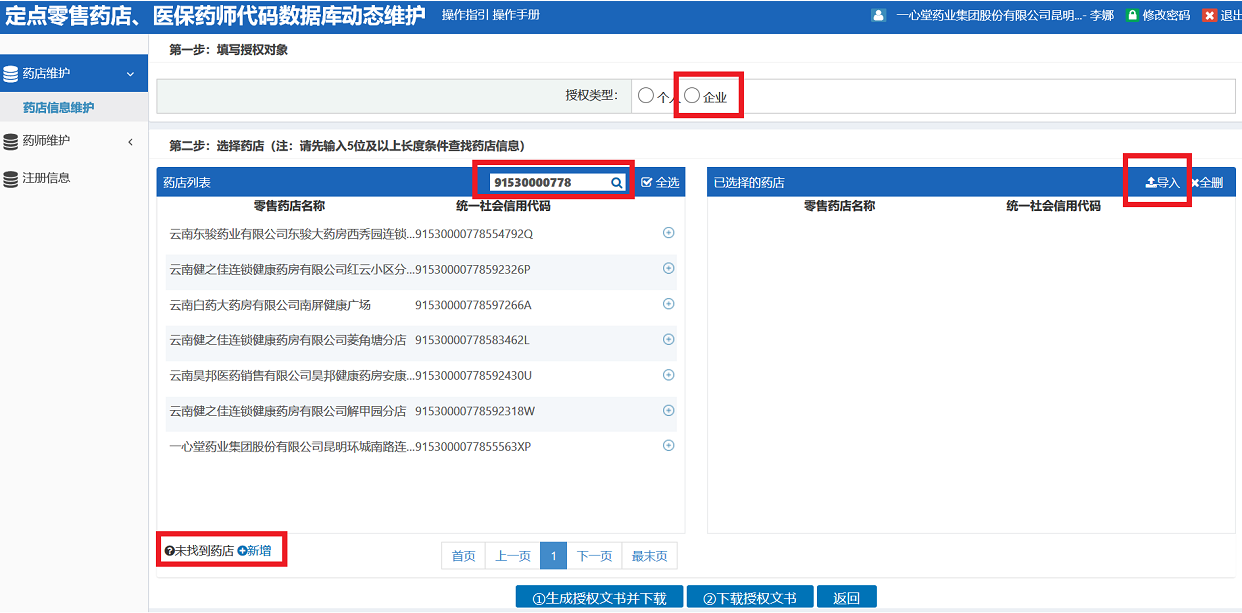 批量模板导入药店
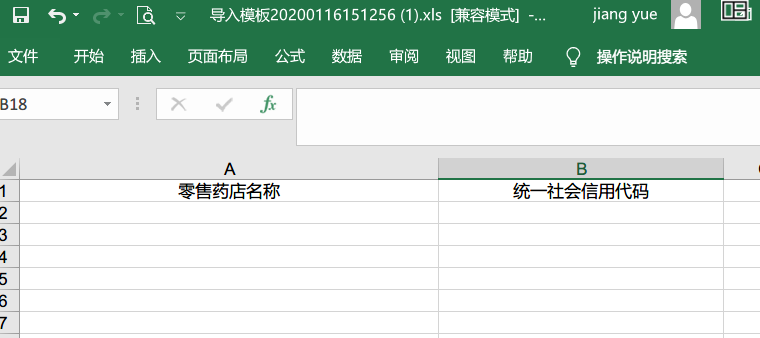 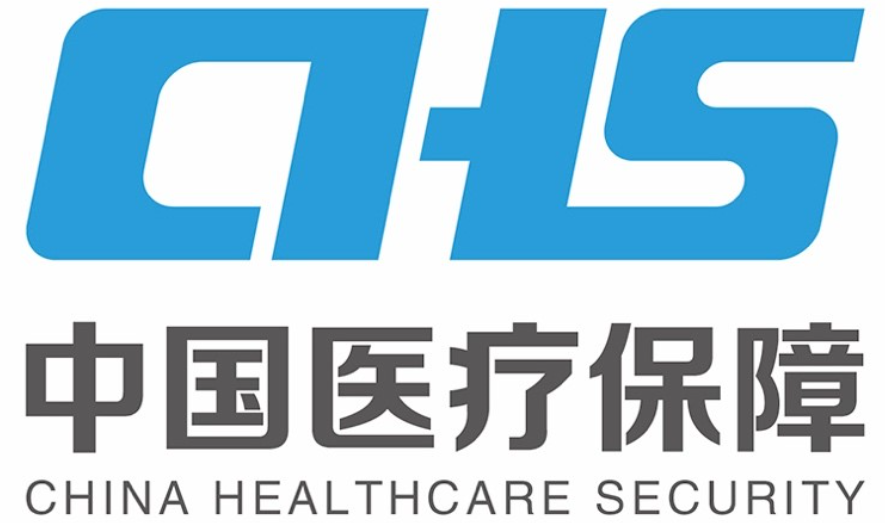 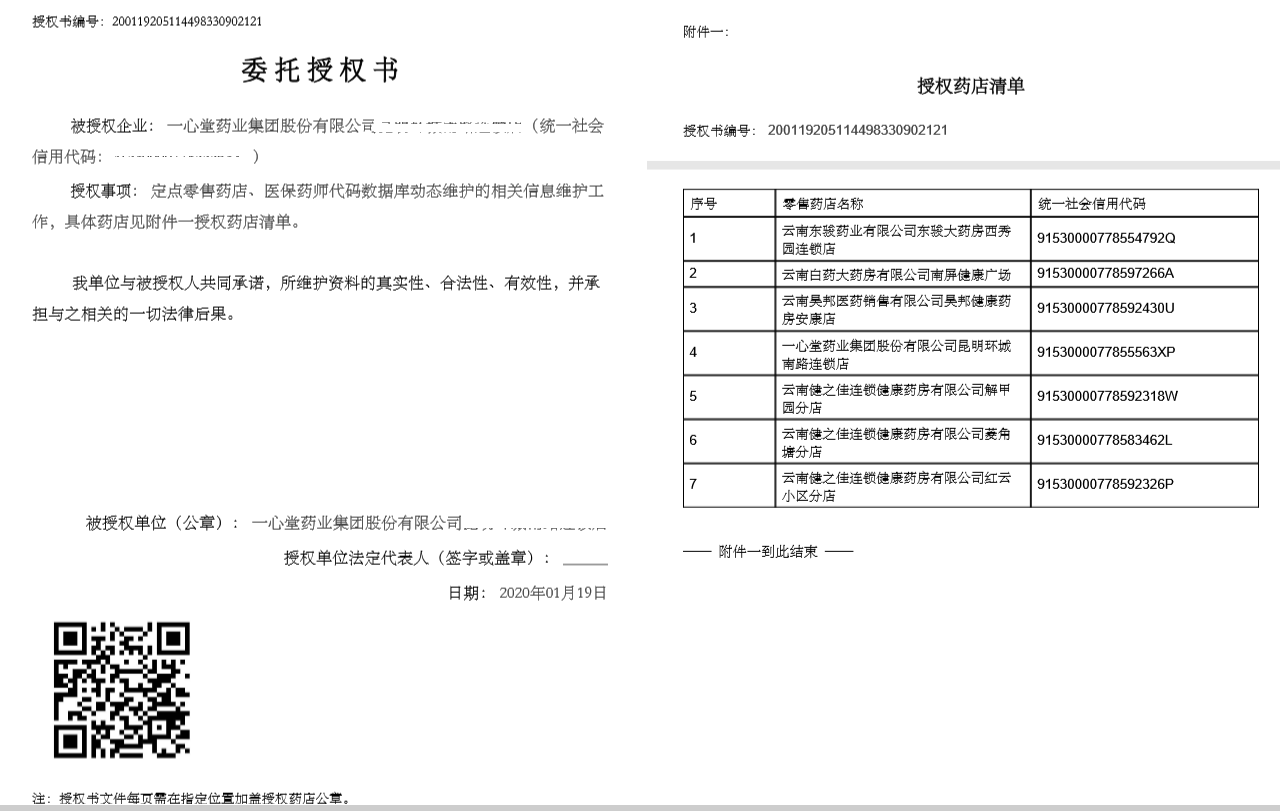 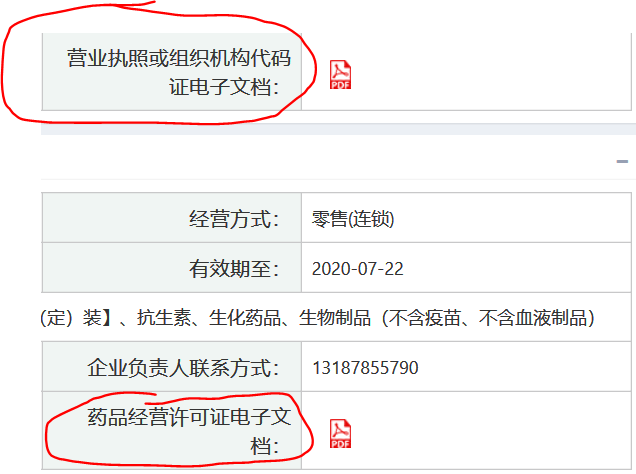 药店详细信息维护：
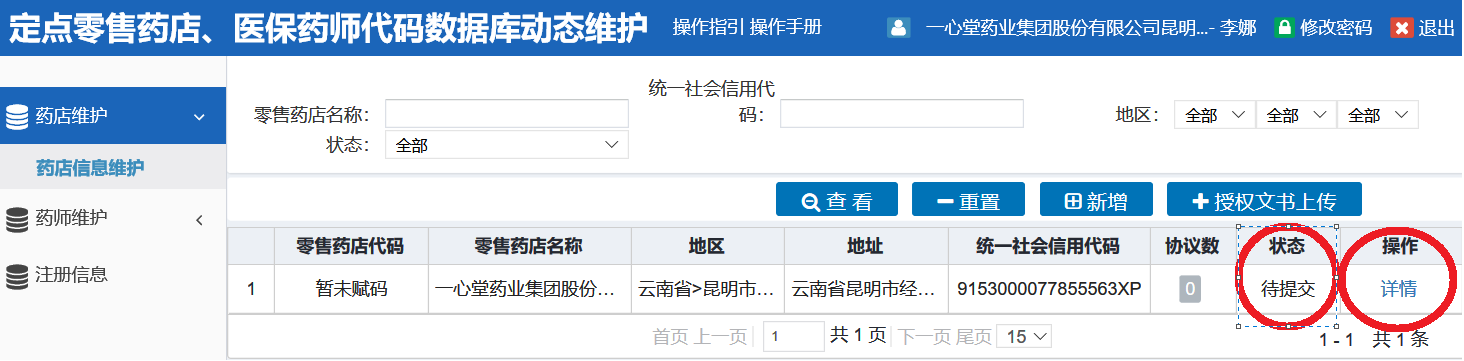 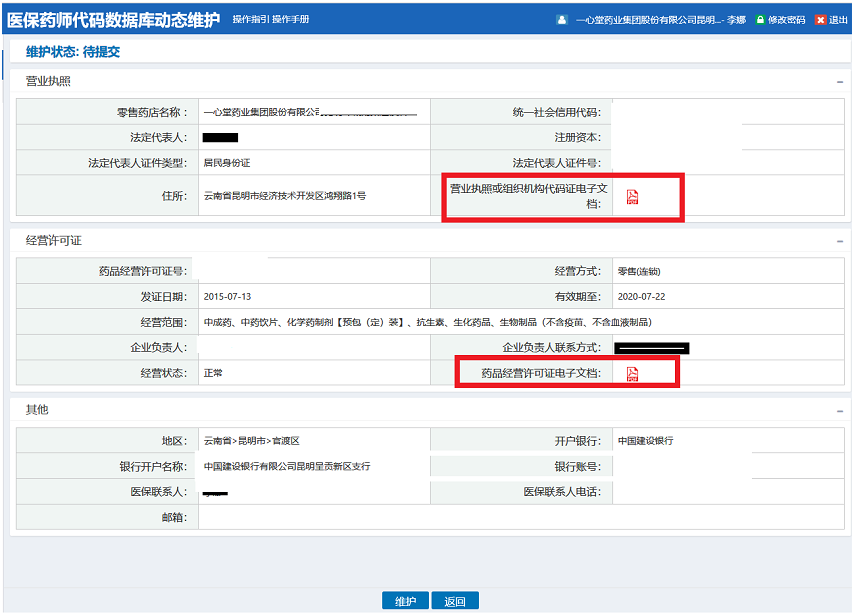 药师信息维护
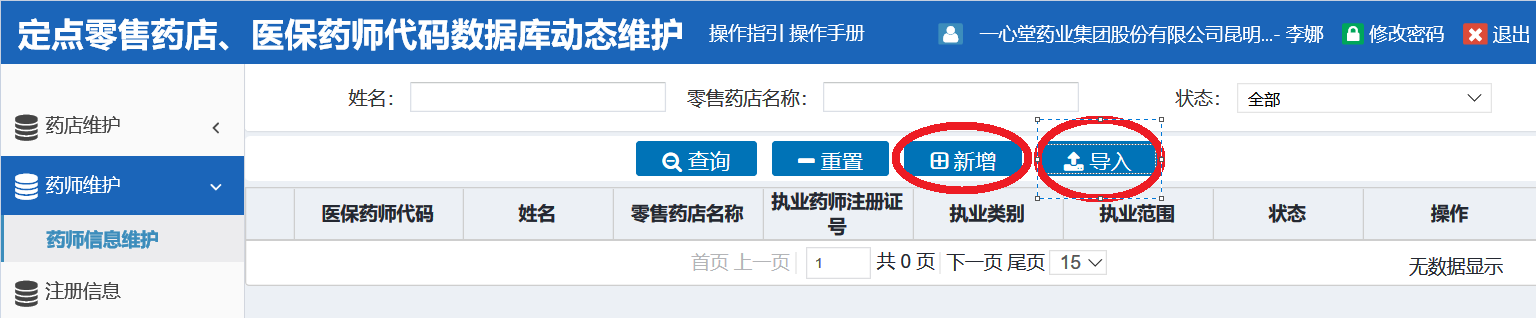 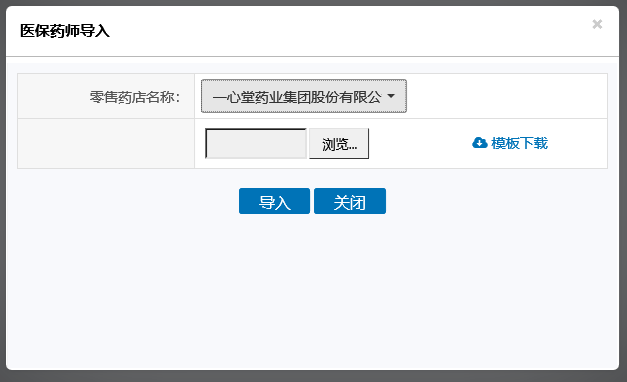 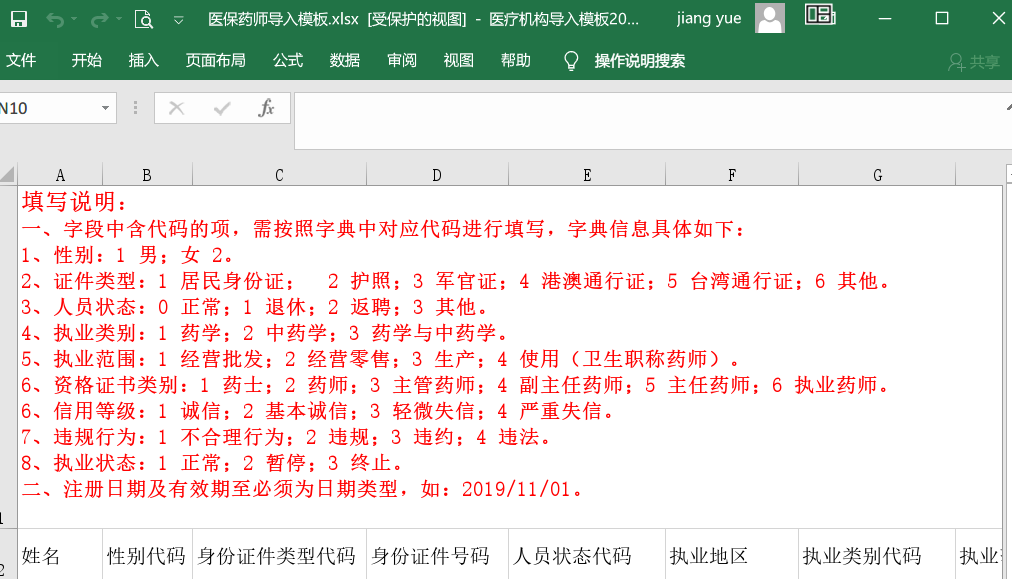 医疗机构信息维护
需要维护3项信息

 1.医疗机构基本信息

 2.医师人员信息

 3.护士人员信息
医疗机构信息维护
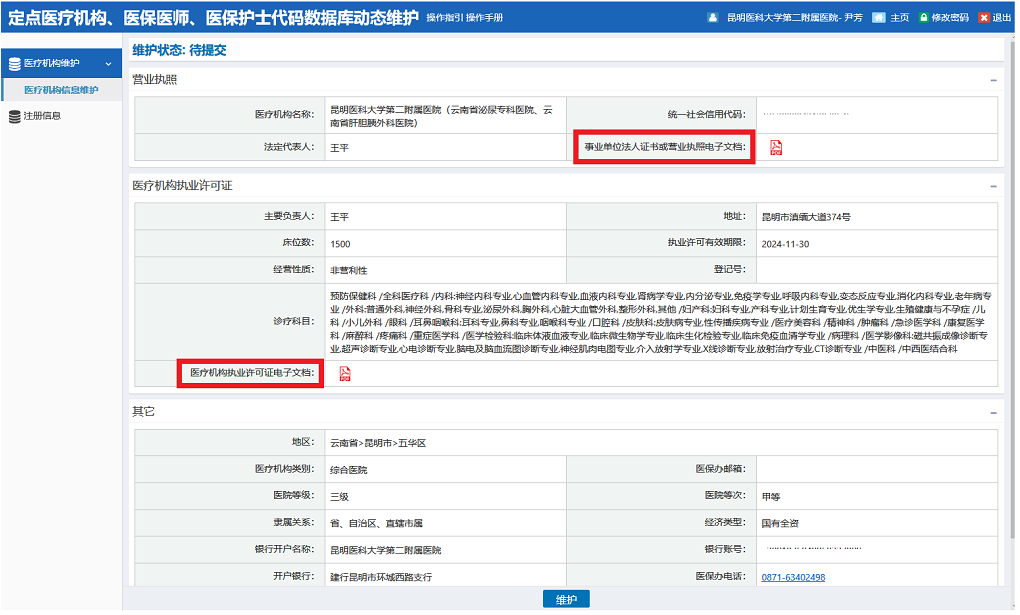 医师信息维护
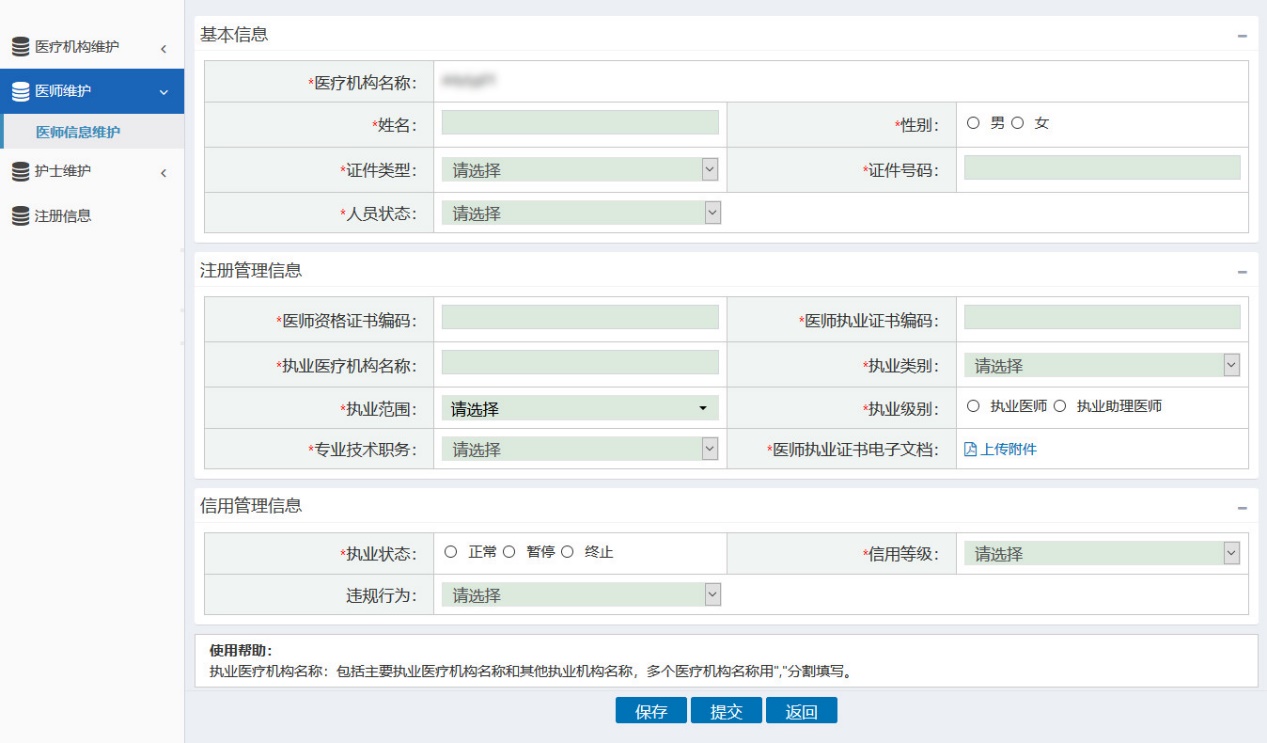 护士信息维护
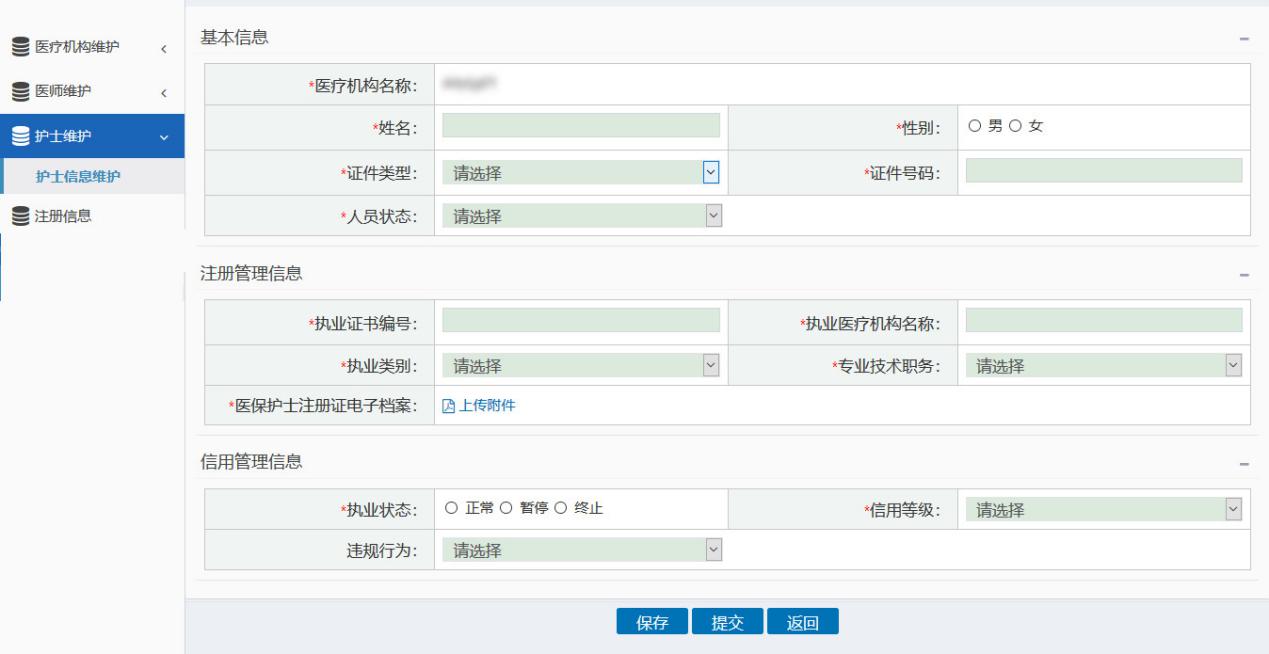 医师、护士信息批量导入
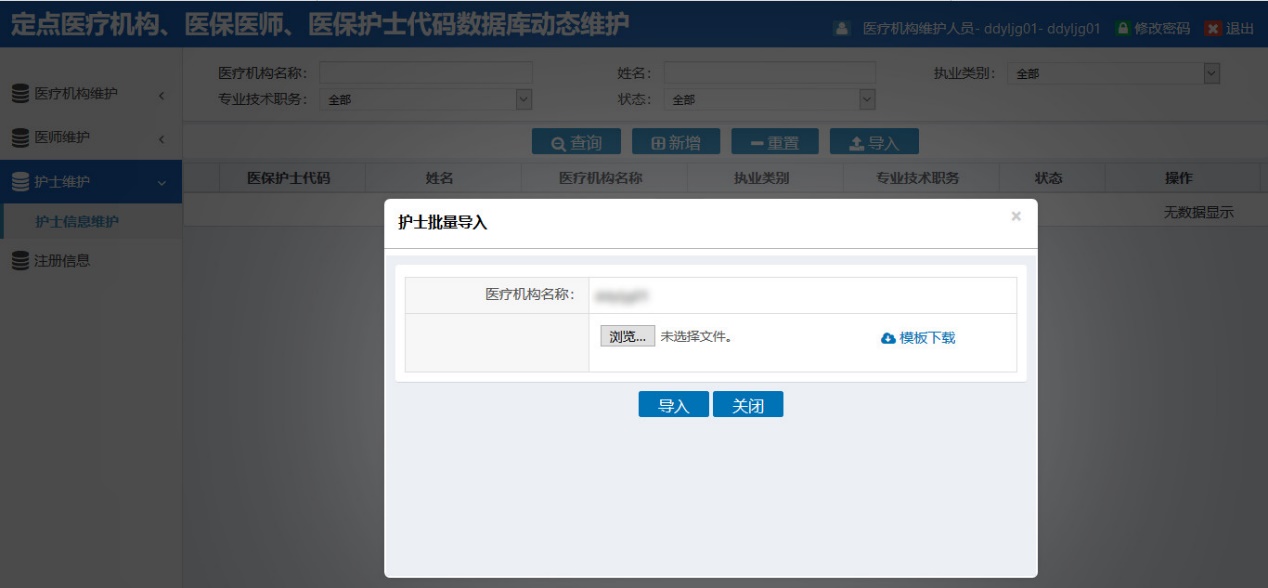 医保部门信息维护
二项工作职责

 1.定点医药机构信息维护

 2.定点协议信息维护
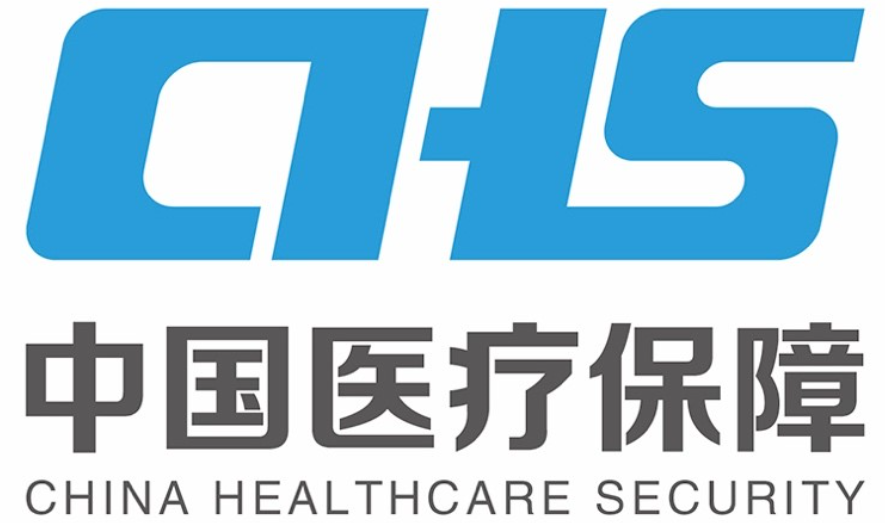 医疗机构基本信息维护（仅限本行政区内医疗机构）
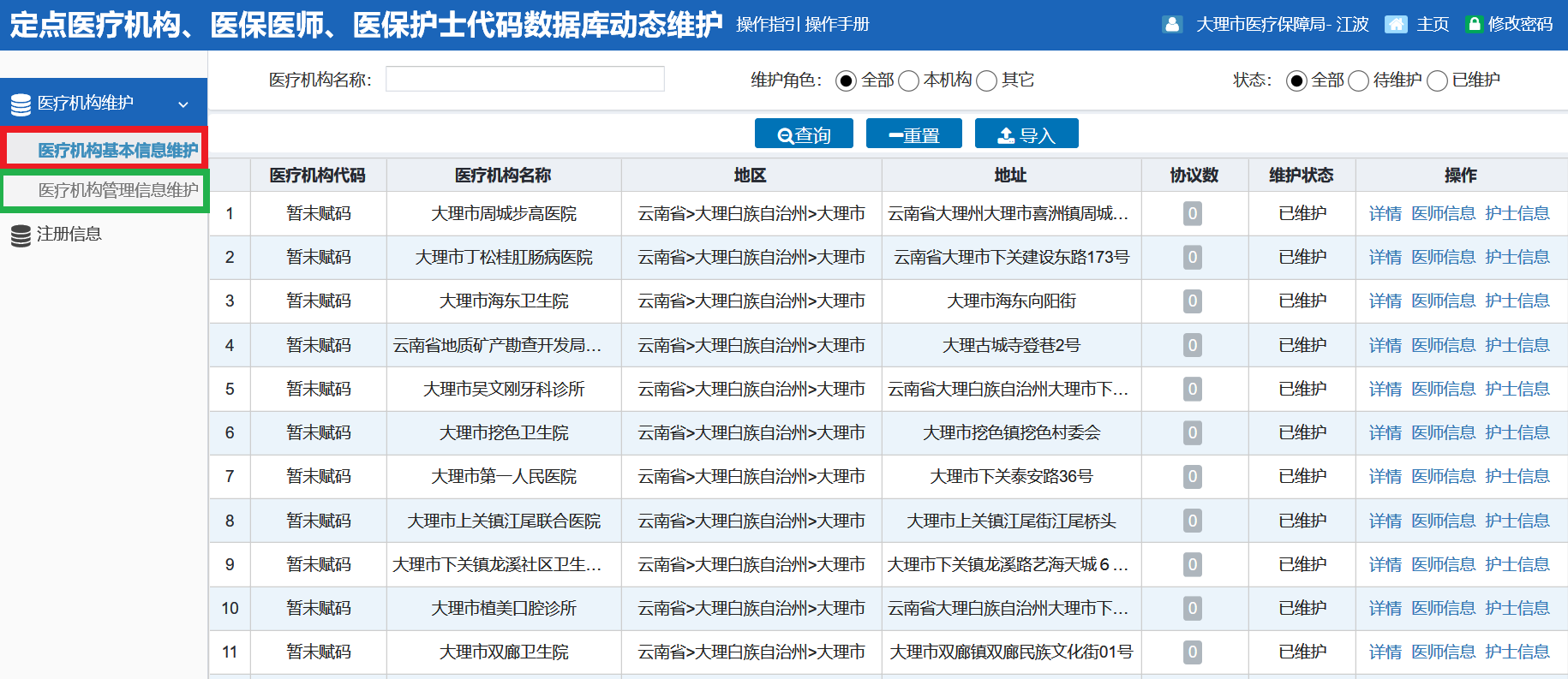 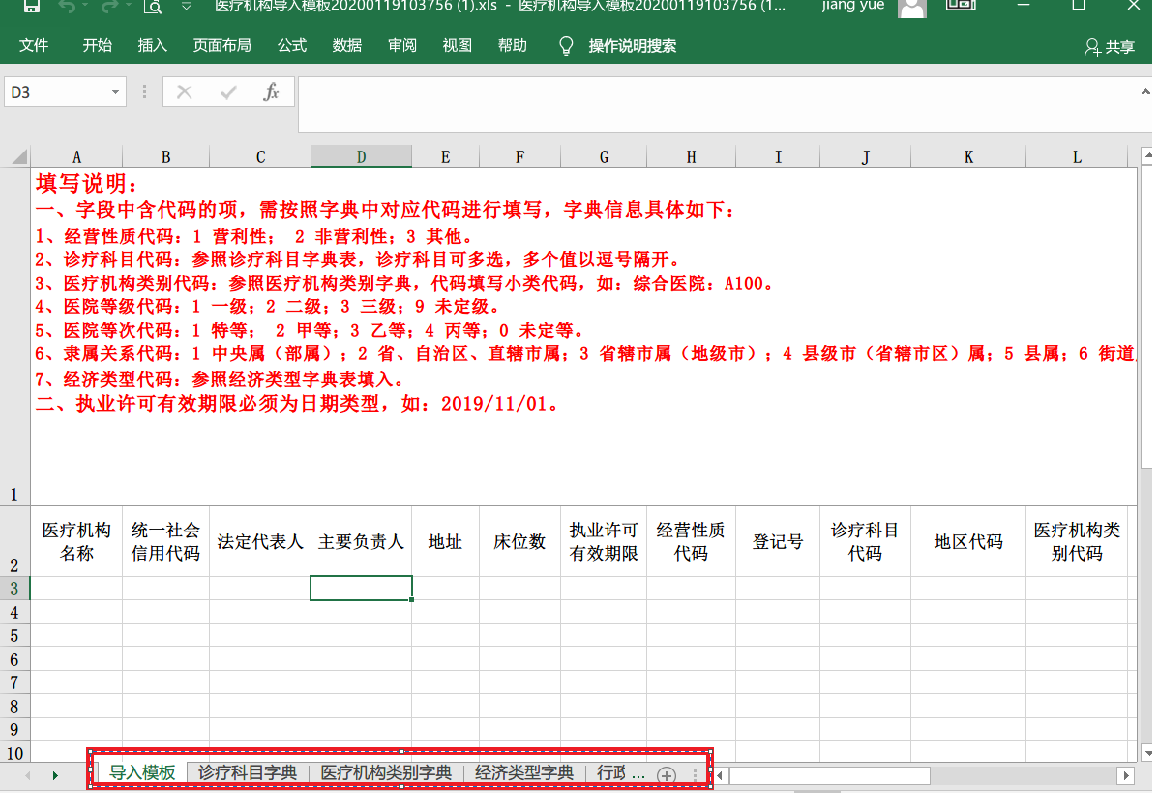 定点医疗机构信息
批量导入
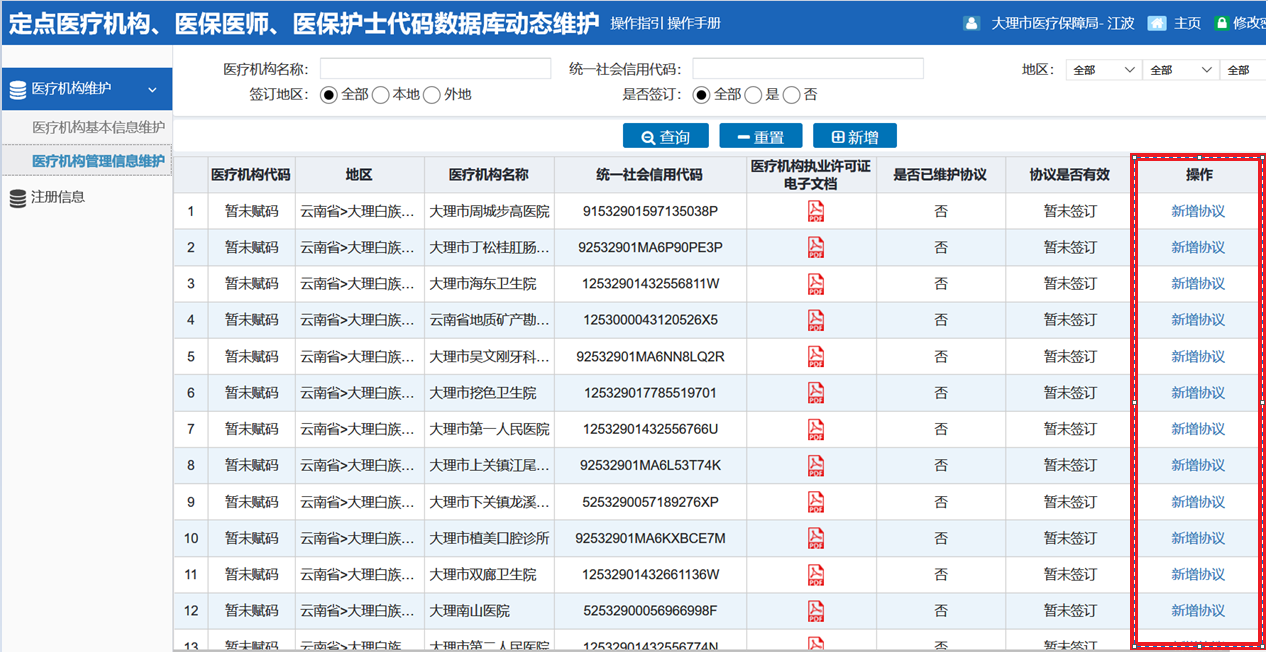 定点医疗机构协议信息维护（可以跨行政区）
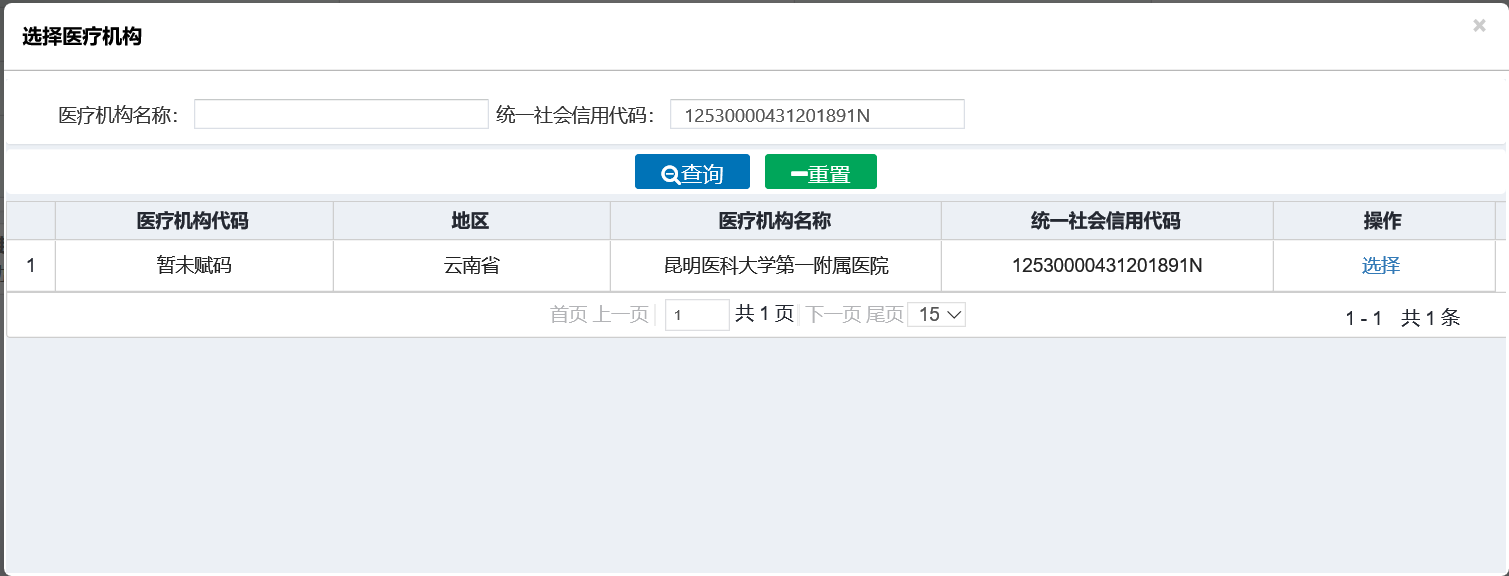 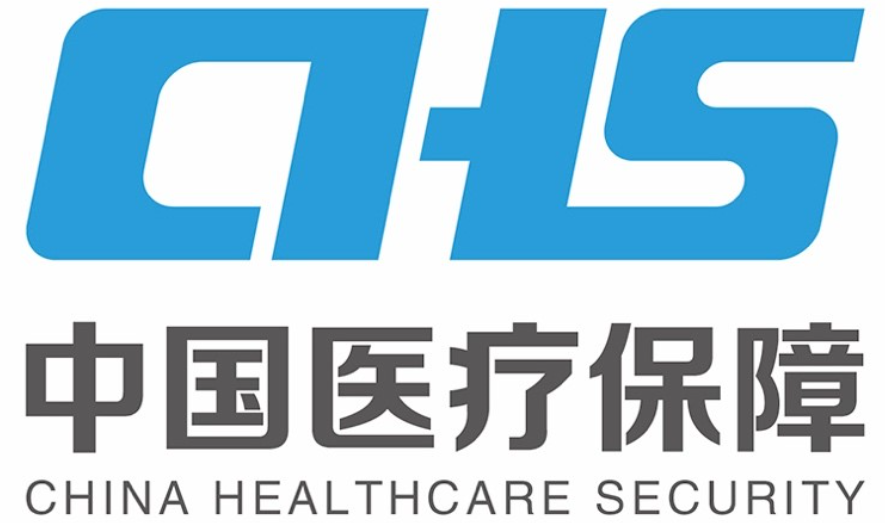 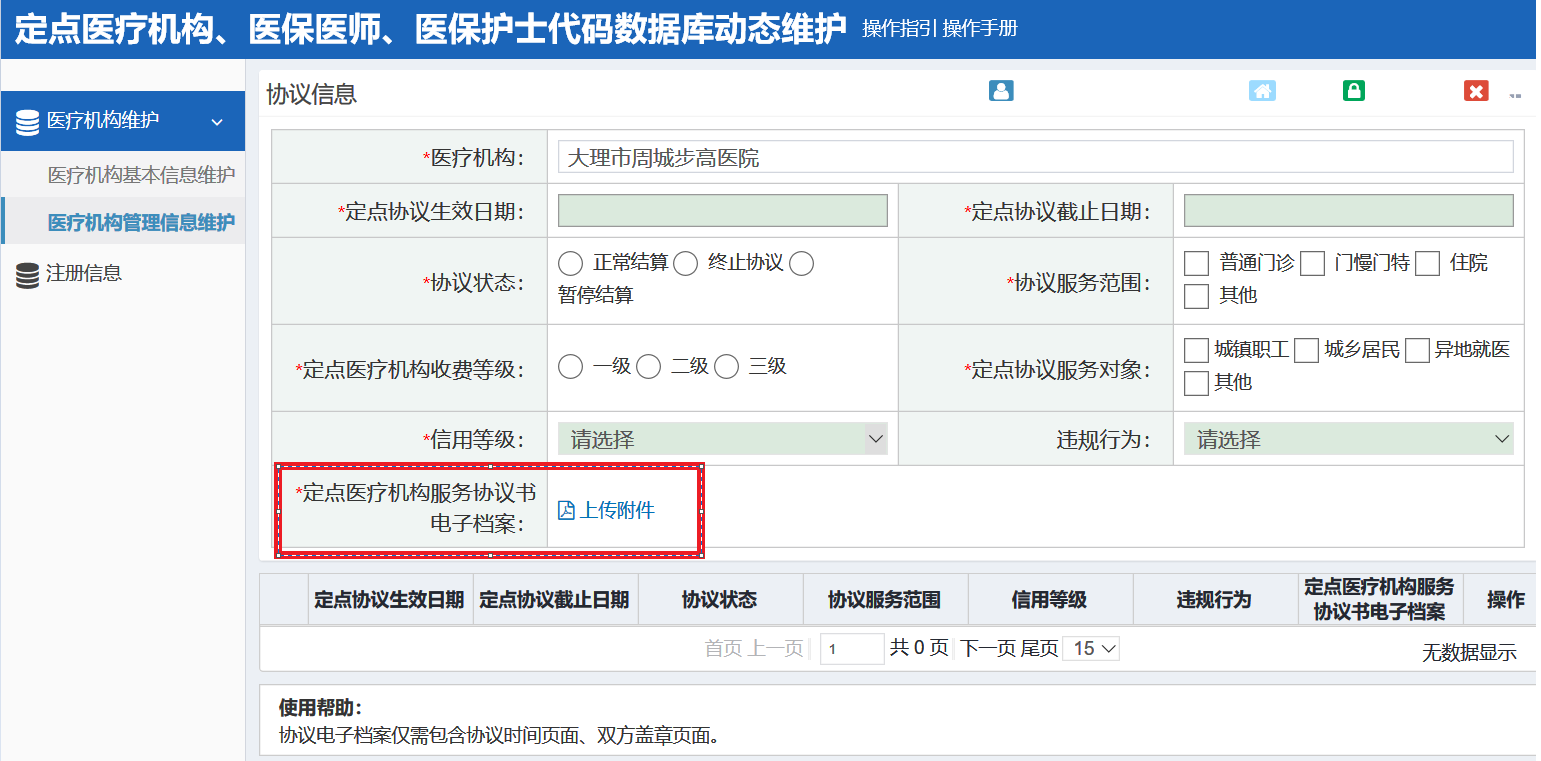 医保部门信息审核
二项工作职责

 1.审核定点医药机构维护信息

 2.上报经过审核的信息
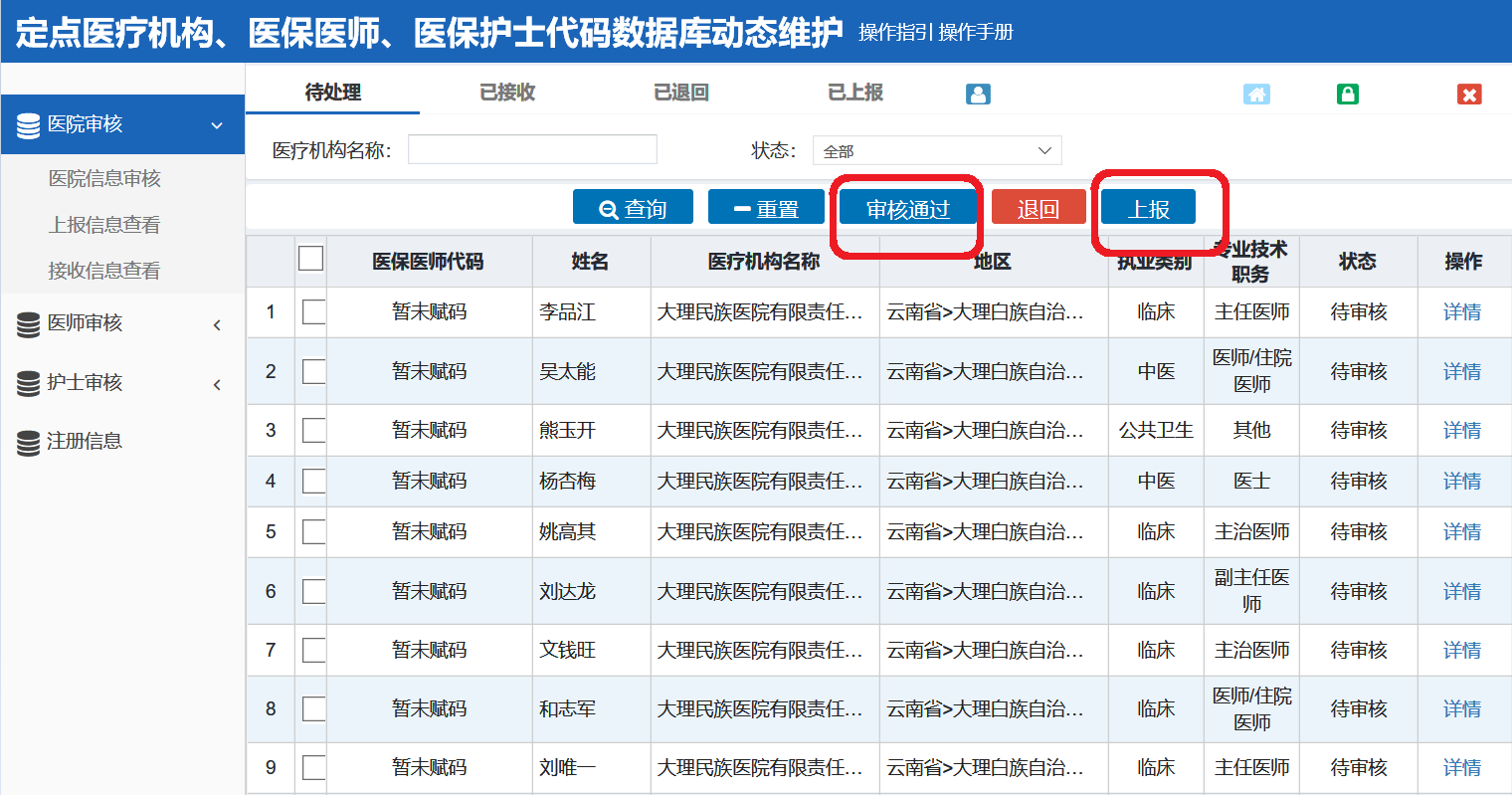 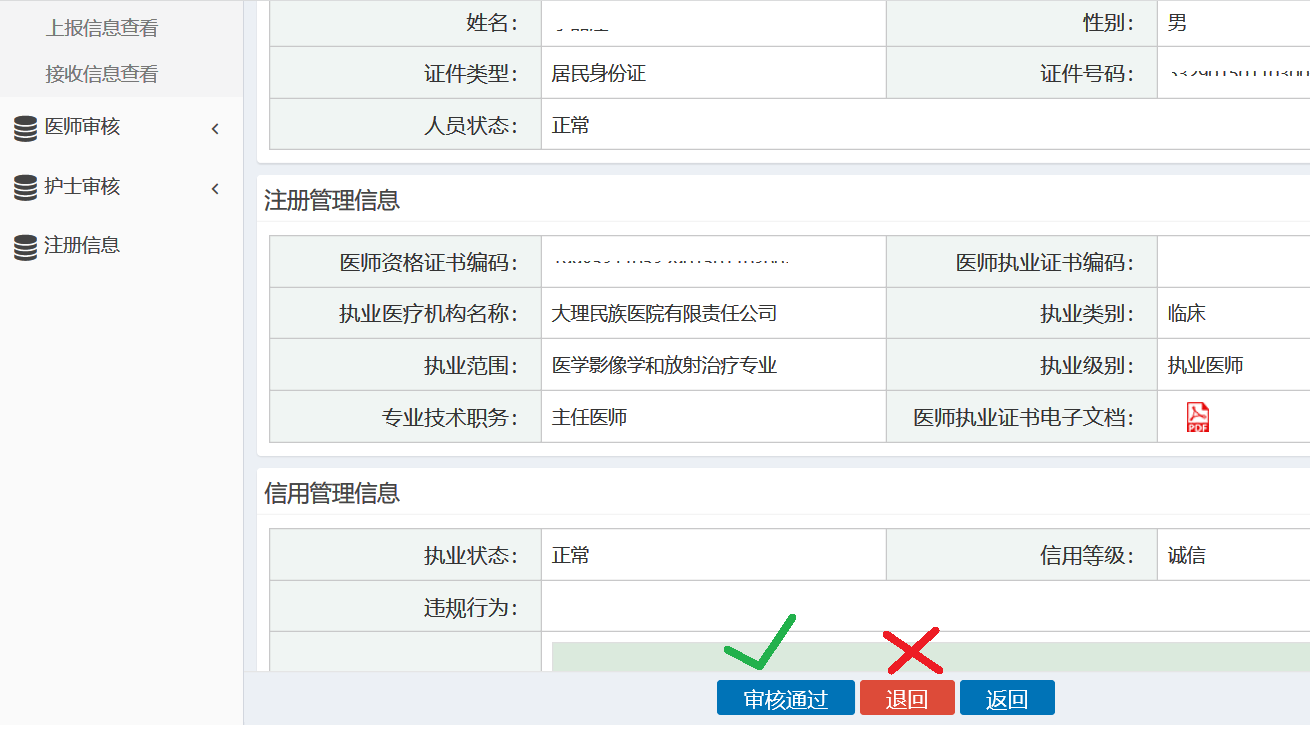 注意：

“退回”

“返回”
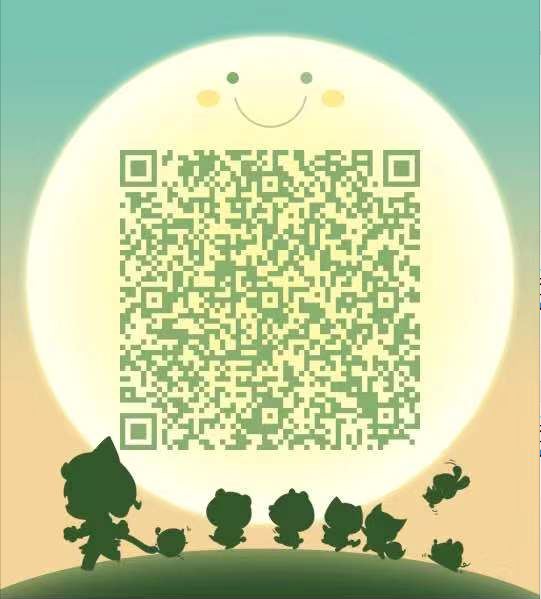 医保部门信息编码维护人员
请加入QQ群：778017648
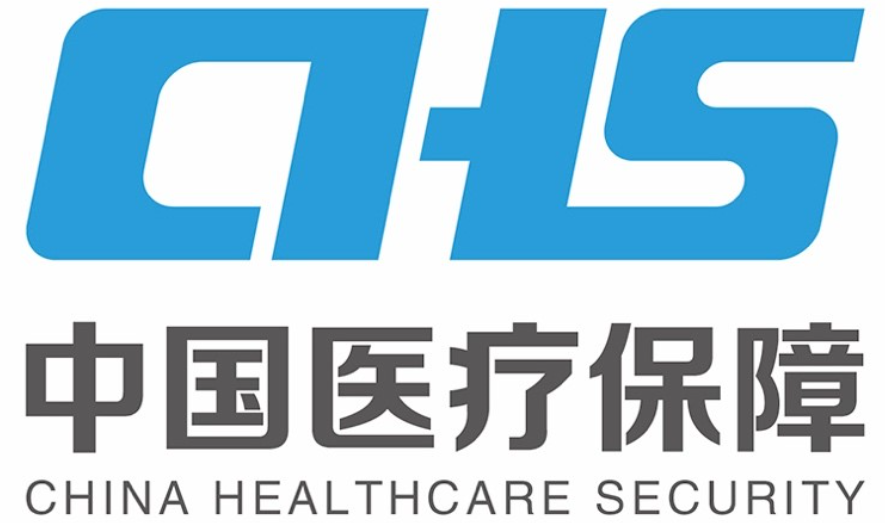 谢谢大家
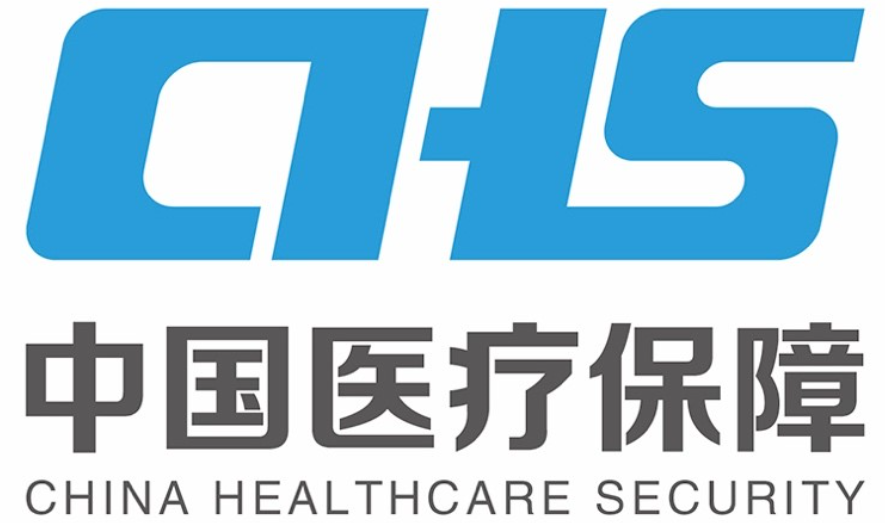